Реализация компетентностного подхода в процессе обучения учащихся I ступени
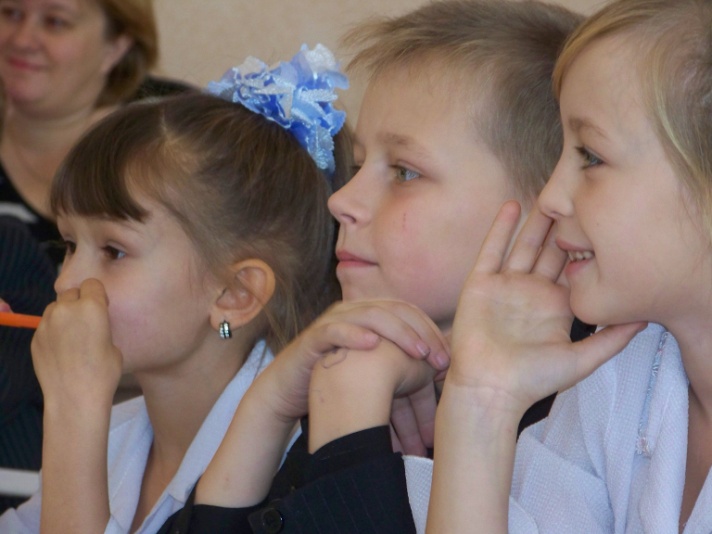 Исполнитель эксперимента:
Пшенникова Любовь Николаевна 
учитель начальных классов
Реализация компетентностного подхода в процессе обучения учащихся I ступени
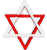 В Концепции модернизации российского образования (принята Приказом Минобразования России от 23.07.2002г. №2866) зафиксировано Положение о том, что «Образовательная школа должна формировать не только целостную систему универсальных знаний, умений и навыков, а также опыт самостоятельной деятельности и личной ответственности обучающихся, то есть должна формировать ключевые компетенции, своего рода «мерило» современного качества образования».
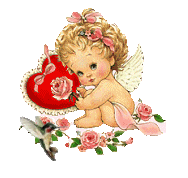 Реализация компетентностного подхода в процессе обучения учащихся I ступени
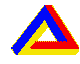 Анализ новых тенденций оптимизации образовательного процесса позволяет говорить в первую очередь об изменении общей парадигмы образования, которая находит отражение в переходе:
от определения цели обучения как усвоения знаний, умений, навыков к определению цели как формирования умения учиться; 
 от «стерильности» системы научных понятий, составляющих содержание учебного предмета к экологической парадигме включения содержания обучения в контекст решения жизненных задач; 
 от стихийности учебной деятельности ученика к стратегии ее целенаправленной организации; от ориентации на учебно-предметное содержание школьных предметов к пониманию учебного процесса как смыслового (процесса смыслообразования и смыслопорождения); 
от индивидуальной формы усвоения знаний к признанию учебного сотрудничества необходимым условием развития учащегося 
(Из «Из «Программы развития универсальных учебных действий для предшкольного и начального общего образования» материалы для обсуждения на сайте http://standart.edu.ru/»)
Реализация компетентностного подхода 
в процессе обучения учащихся I ступени
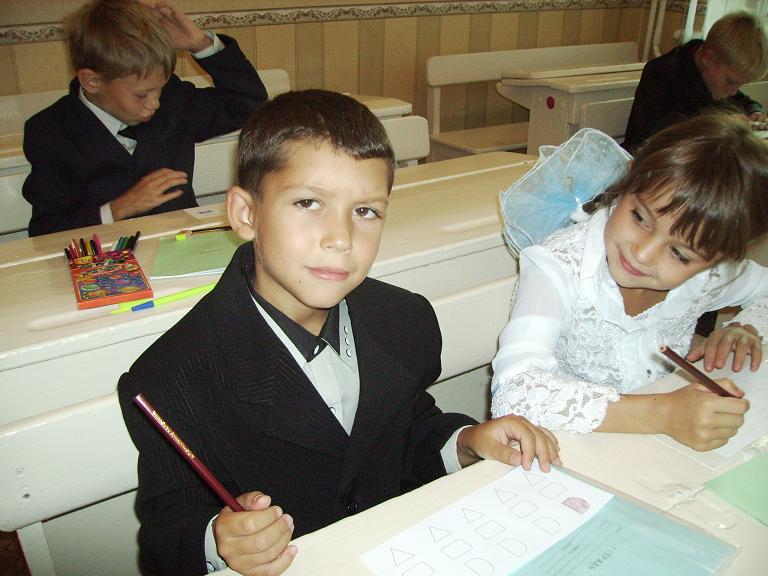 Авторы научно-теоретических и научно-методических работ, в которых анализируются сущность компетентностного подхода и проблемы формирования ключевых компетенций:
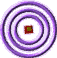 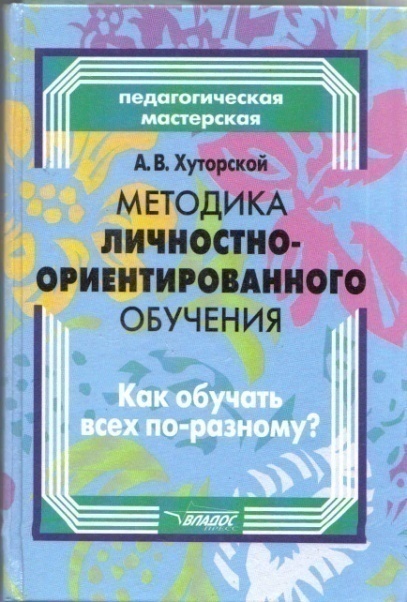 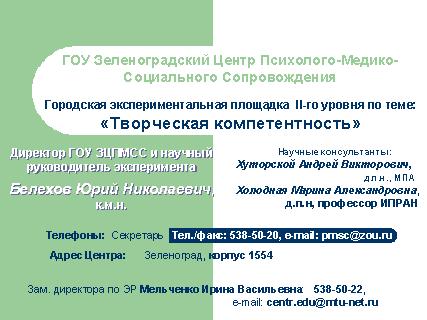 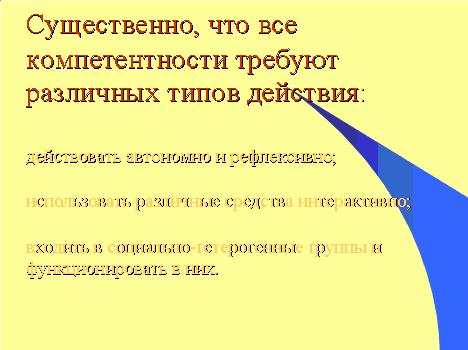 Л.Ф. Иванова, А.Г. Каспржак, А.В. Хуторской, 
П.П. Борисов, Н.С. Веселовская, А.Н. Дахин, И.А.
Зимняя, Н.А. Переломова, Т.Б. Табарданова, 
И.Д. Фрумин, Г.А. Цукерман, Р. Барнетт, Дж.
Равен (Великобритания), В. Вестер (Голландия) и др.
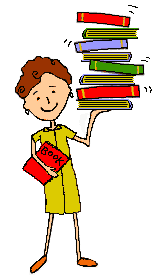 Существует огромное количество классификаций ключевых компетенций:
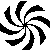 Перечень ключевых образовательных компетенций Хуторского Андрея Викторовича, докт. пед. наук, академика Международной педагогической академии:
ценностно-смысловая, 
общекультурная, 
учебно-познавательная, 
информационная, 
коммуникативная,
социально-трудовая, 
личностная компетенция 
или компетенция личностного совершенствования.
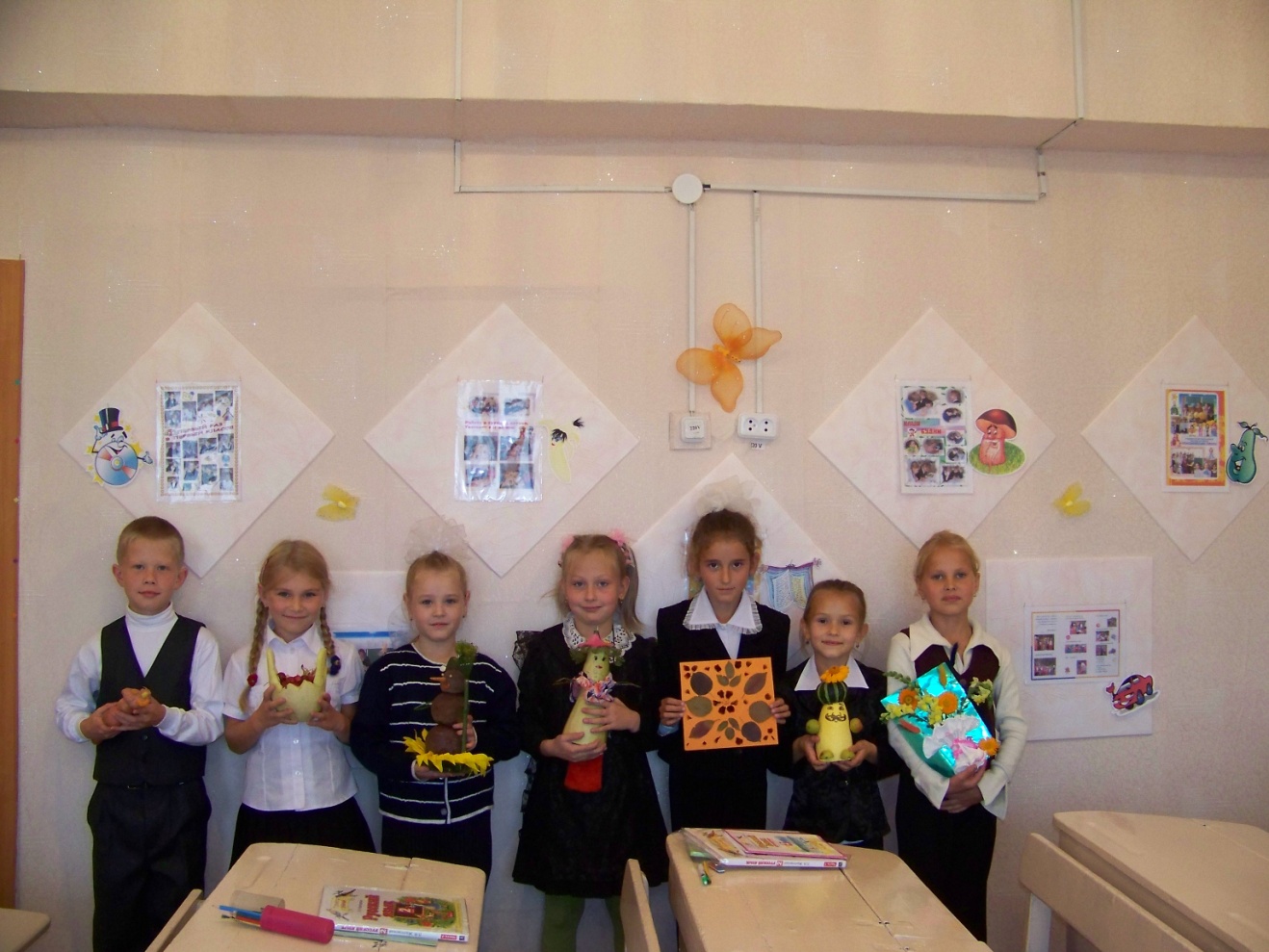 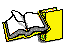 Существует огромное количество классификаций ключевых компетенций:
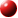 Десять основных компетенций (по Зимней И.А.):
1. Компетенции, относящиеся к самому человеку как личности,
 субъекту деятельности, общения: 
компетенции здоровьесбережения; 
компетенции ценностно-смысловой ориентации в Мире;
компетенции интеграции.
2. Компетенции, относящиеся к социальному взаимодействию человека и социальной сферы: 
компетенции социального взаимодействия; 
компетенции в общении.
3. Компетенции, относящиеся к деятельности человека:
компетенция познавательной деятельности; 
компетенции деятельности; 
компетенции информационных технологий.
Существует огромное количество классификаций ключевых компетенций:
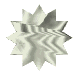 У КОМПЕТЕНТНОСТИ НЕТ  СВОЕЙ СОБСТВЕННОЙ ТЕРРИТОРИИ
Галина Цукерман 3 апреля 2006
знания и умения
компетентность
способности
[Speaker Notes: Можно представить себе умения и способности как два полюса единого образовательного континуума факторов, влияющих на успешность решения задач. Компетентность претендует на место в широкой пограничной полосе недоопределенности. Мы не знаем, где кончается умелость (то, чему человек может научиться, упражняясь в использовании  существующих в культуре средств и способов достижения анонимных целей[1]) и начинается способность (то, что позволяет человеку самостоятельно изобретать средства и способы достижения его собственных целей). Эту зону неопределенности стали называть компетентностью.  Мы не знаем, где кончается формирование (один из механизмов передачи знаний, умений, навыков) и начинается поддержка детской инициативы (один из механизмов фасилитации способностей). Эту зону неопределенности стали называть компетентностно ориентированным образованием. 
[1] Например, ученик может научиться различать части речи, не ведая, для решения каких задач человечество изобрело это различение.

У КОМПЕТЕНТНОСТИ НЕТ СВОЕЙ СОБСТВЕННОЙ ТЕРРИТОРИИ. ОНА РАСПОЛОЖИЛАСЬ НА ЗАНЯТОЙ ТЕРРИТОРИИ, ПОЭТОМУ ЕЕ СО ВСЕХ СТОРОН ЛЯГАЮТ.]
Учебная самостоятельность
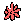 является той ключевой компетентностью, к развитию которой стремится современная школа.
[1] Указанная способность признана сегодня ключевой компетенцией, определяющей новое качество содержания российского образования
 (см. Концепцию модернизации российского образования на период до 2010 года, утвержденную распоряжением  Правительства Российской Федерации от 29.12.2001 № 1756-Р (п.2).
Это означает,  что  направленность образовательного процесса  на формирование самостоятельности   ребенка должна выступить как главный приоритет с самого начала обучения в школе. 
Из программы «Модернизация содержания образования – 
перспективные разработки»
 КОМПЕТЕНТНОСТНО НАПРАВЛЕННОЕ ОБНОВЛЕНИЕ ОБРАЗОВАТЕЛЬНОГО ПРОЦЕССА
 (НАЧАЛЬНАЯ ШКОЛА)
В начальной школе,  
образовательный  процесс 
должен  быть сориентирован:
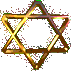 Во-первых,   на возрастные особенности младших школьников. 
Принцип самоценности каждого возраста, предполагает:
полноту реализации возможностей проживаемого ребенком возраста;
опору на достижения предыдущего этапа развития;
нацеленность на развитие у ребенка в первую очередь фундаментальных способностей,  обеспечивающих  успешность обучения на следующей ступени образования[1].
Во-вторых,   на индивидуальные особенности развития детей.  
Это  означает, что  учитель должен замечать и поддерживать 
индивидуальные проявления инициативности, самостоятельности,
ответственного действия,  создавать условия для их возникновения.
[1]См. «Концепция содержания непрерывного образования (дошкольное и начальное звено)», М., 2000.
Что такое «умение учиться» 
или учебная самостоятельность?
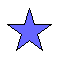 Учебная самостоятельность (или умение учиться) - умение расширять свои знания, умения и способности по собственной инициативе.
Умение учиться  - способность  к самостоятельному выходу за пределы
 собственной компетентности для поиска способов действия в новых ситуациях.
В умении учиться выделяются две составляющие: 
1) Рефлексивные действия, необходимые для того, чтобы опознать новую задачу, для решения которой человеку недостает его знаний и умений, и ответить на первый вопрос самообучения: чему учиться. В начальной школе должна быть заложена основа не только предметного знания, но и знания о собственном незнании.
2) Поисковые действия, которые необходимы для приобретения недостающих  
умений, знаний, способностей, для ответа на второй вопрос самообучения: 
как научиться. Этот вопрос имеет три ответа, три достойных способа выйти 
за пределы собственной (не)компетентности: 
самостоятельно изобрести недостающий способ действия, то есть перевести 
учебную задачу в творческую, исследовательскую, экспериментальную; 
самостоятельно найти недостающую информацию в книгах и Интернете; 
запросить недостающие данные у знатока и умельца.
Существует огромное количество классификаций ключевых компетенций:
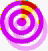 Для того, чтобы как-то упорядочить трактовку компетентностей, разработчики «Стратегии модернизации содержания общего образования» предлагают разграничение компетентностей по сферам, полагая, что в структуре ключевых компетентностей должны быть представлены:
компетентность в сфере самостоятельной познавательной деятельности; 
компетентность в сфере гражданско-общественной деятельности; 
компетентность в сфере социально-трудовой деятельности; компетентность в бытовой сфере; 
компетентность в сфере культурно-досуговой деятельности.
Реализация компетентностного подхода в процессе обучения учащихся I ступени
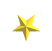 Знания, умения и навыки «важны не как самоцель, а как средство достижения чего-то большего - компетенций».
Компетентность понимается как результат когнитивного научения, а компетенция как общая способность и готовность использовать знания, умения и обобщенные способы действий, усвоенные в процессе обучения, в реальной деятельности, как способность человека устанавливать связи между знанием и реальной ситуацией, осуществлять принятие решения в условиях неопределенности и вырабатывать алгоритм действий по его реализации. 
Как указывает профессор Е.Я. Коган, «формирование компетенций – это не смена содержания, а смена технологии обучения».
Реализация компетентностного подхода в процессе обучения учащихся I ступени
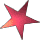 Реализация компетентностного подхода в процессе обучения учащихся I ступени
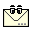 Универсальные учебные действия
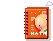 Возникновение понятия «универсальные учебные действия» связано с изменением парадигмы образования: от цели усвоения знаний, умений и навыков к цели развития Личности учащегосяУниверсальные учебные действия:- это система действий учащегося, обеспечивающая культурную идентичность;- социальную компетентность;- толерантность; - способность к самостоятельному усвоению новых знаний и умений, включая организацию самостоятельной учебной деятельности                                                            Российская академия образования
Интерактивные методы обучения
- метод учебного сотрудничества;
- коллективные способы обучения;
-экспресс-метод овладения предметом и умением учиться;
-метод проектов;
-игровые методы;
метод кейсов 
и др.
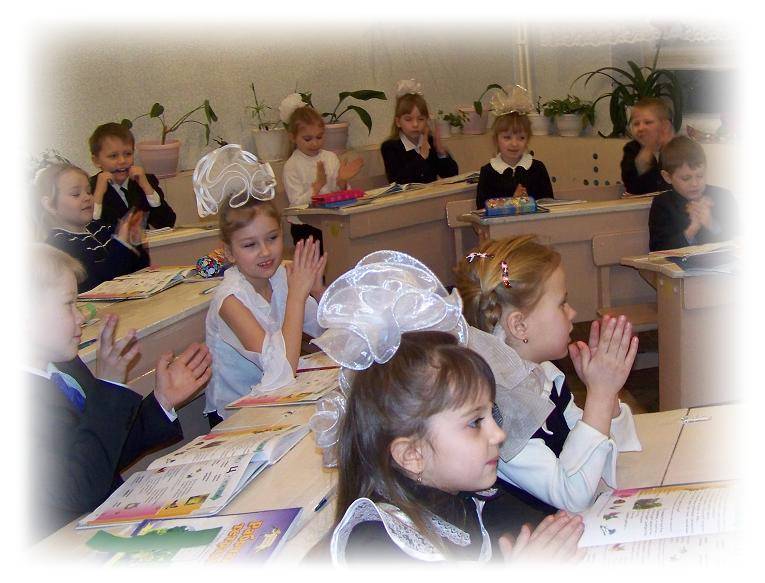 ОРГАНИЗАЦИЯ ОБРАЗОВАТЕЛЬНОГО ПРОЦЕССА
ПО ИНТЕРАКТИВНОМУ ОБУЧЕНИЮ
Методологический аппарат
Цели и задачи
Концептуальные основы
Технологический процесс
Внешние
Внутренние
Разминка
Педагогические и
психологические
Объединение учащихся в группы
Деятельность учителя 
(координатор)
Диады (пары)
Триады (тройки)
Четвёрки
Пятёрки
Шестёрки
Семёрки
Нестандартные уроки
для всего класса
Деятельность учащихся
(активный участник)
Организация деятельности учащихся в группах
Организация деятельности учащихся между группами
Разминка
Разминка
Разминка
Разминка
Разминка
МОДЕЛЬ СТАНОВЛЕНИЯ ИНДИВИДУАЛЬНОГО СУБЪЕКТА
В УЧЕБНОЙ ДЕЯТЕЛЬНОСТИ
Развитие у учащихся 
умений читать, писать,
рассказывать, слушать.
Понимание физической
и биологической сущ-
ности окружающей сре-
ды и роли человека в её
сохранности.
Развитие коммуникатив-
ных способностей, необ-
ходимых для полноцен-
ных человеческих отно-
шений в обществе.
Совершенствование 
знаний, умений, необ-
ходимых для непре-
рывного образования.
Развитие умений, необ-
ходимых для решения
задач, сбора и обработ-
ки данных.
Развитие у учащихся критического и аналитического мышления
Развитие способностей сравнивать, оценивать услышанное, 
написанное, прочитанное
Деятельность учителя:
координатор
Деятельность ученика: 
активный участник
ОЖИДАЕМЫЙ
РЕЗУЛЬТАТ
Проблемное 
обучение
Проектная 
методика
Эвристическое 
обучение
Интерактивное 
обучение
Технологии
Ученик как субъект
процесса обучения
Сотрудничество детей
и взрослых
Актуализация субъектной
позиции ребёнка в учении
Педагогические принципы
Учёт возрастных и ин-
дивидуальных особен-
ностей детей
Взаимосвязь педпроцесса
с окружающей средой
Деятельностный 
подход
Особенности организации урока или иной единицы учебного процесса
Учебная ситуация – это такая особая единица учебного процесса, в которой дети с помощью учителя обнаруживают предмет своего действия, исследуют его, совершая разнообразные учебные действия, преобразуют его.
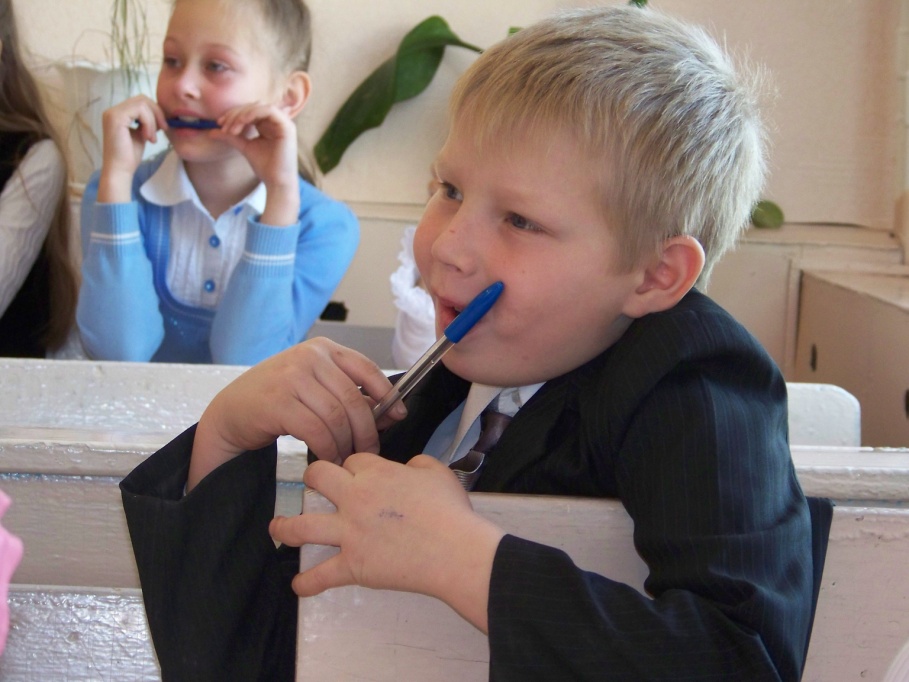 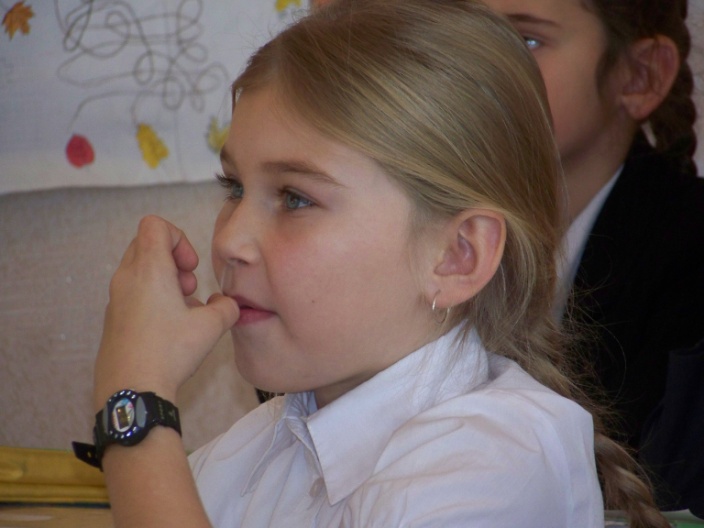 В разработке
Создание системы мониторинга образовательных достижений учащихся на основе единых методологических подходов для регулярного проведения оценочных процедур, начиная со стартовой диагностики и находя продолжение в определении индивидуального прогресса учащихся.
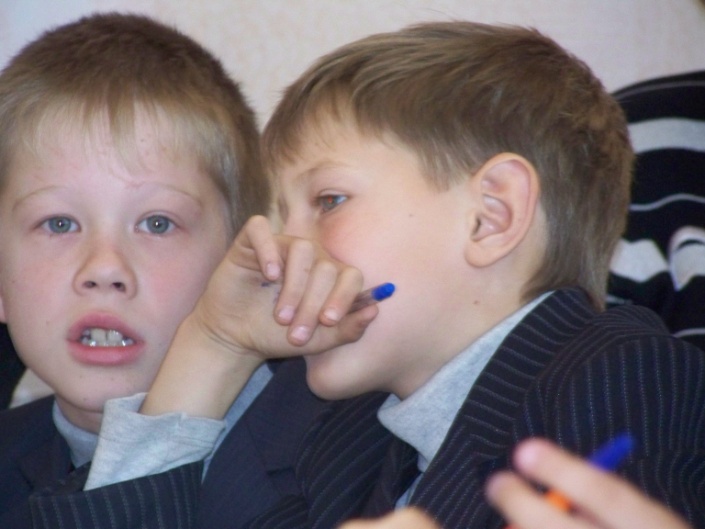 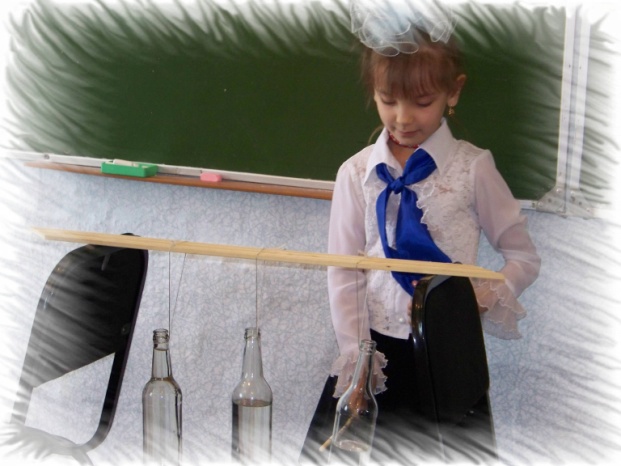 Таким образом, в образовательном процессе становление ключевых компетенций возможно, если будут соблюдены следующие условия:
 деятельностный характер обучения;
 ориентация учебного процесса на развитие 
самостоятельности и ответственности 
ученика за процесс и результаты своей 
деятельности;
 создание условий для понимания учениками собственных ценностей и приобретения опыта достижения цели; 
 четкость и понятность всем сторонам 
учебного процесса правил аттестации;
 организация продуктивной групповой работы;
 демонстрация учителем своего собственного компетентного поведения.
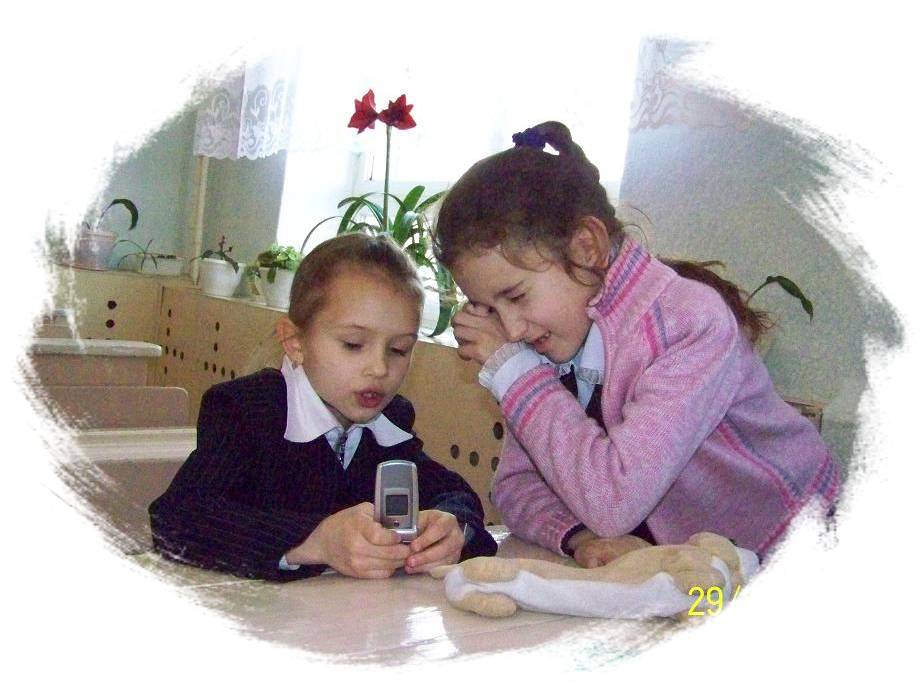 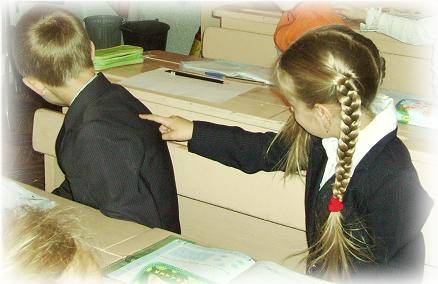